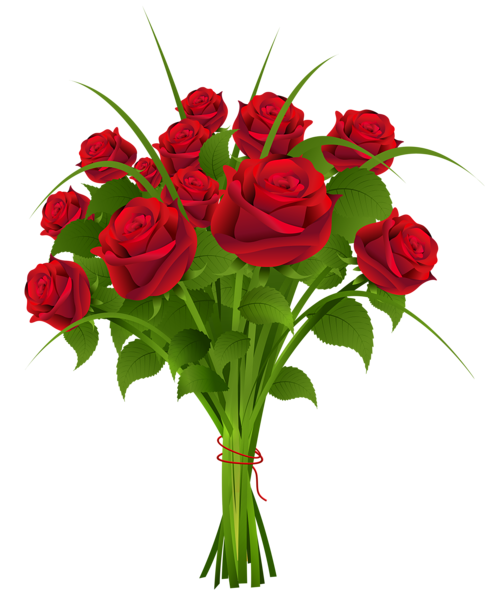 বাংলা ক্লাসে
সবাইকে অনেক অনেক শুভেচ্ছা
পরিচিতি
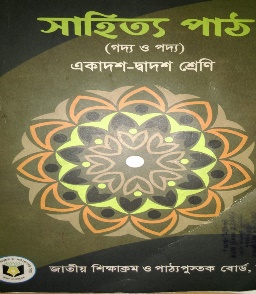 শ্রেণীঃ আলিম 1ম বর্ষ
বিষয়ঃ  বাংলা ১ম পত্র
অধ্যায়ঃদশম
পাঠঃ রেইনকোট
সময়ঃ 50 মিনিট
মেফতাহুন নাহার কবিতা 
বি,এ(অর্নাস), এম,এ(বাংলা)
প্রভাষক(বাংলা)
বিরামপুর চাঁদপুর ফাজিল মাদ্রাসা, 
বিরামপুর,দিনাজপুর।
E-mail: kabitacpm@gmail.com
[Speaker Notes: শিক্ষক ও পাঠ পরিচিতি]
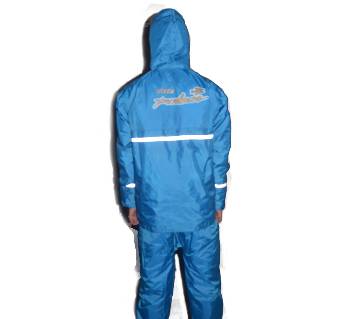 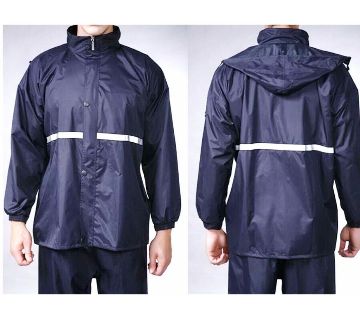 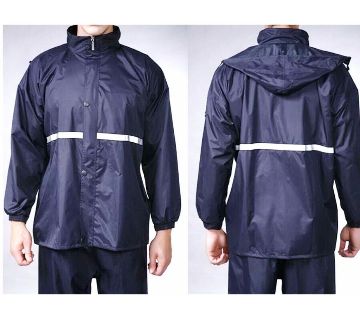 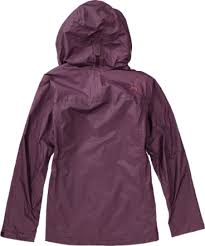 তাহলে বলতো দেখি, বর্ষাকালে বৃষ্টির হাত থেকে রক্ষা পেতে আমরা কি করি?
বর্ষাকালে বৃষ্টির হাত থেকে রক্ষা পেতে আমরা রেইনকোট ব্যবহার করি।
উপরের ছবিগুলো রেইনকোটের।
উপরের ছবিগুলো কিসের?
আজকের পাঠ
রেইনকোট
শিখনফল
এই পাঠ শেষে শিক্ষার্থীরা.......
১। লেখক পরিচিতি বলতে পারবে;
২। মুক্তি যুদ্ধে গেরিলাদের ভূমিকা সম্পর্কে ব্যাখ্যা করতে পারবে; 
৩। পাকিস্তানিদের অত্যাচারের ঘটনা বলতে পারবে; 
৪। অজানা শব্দের অর্থ জানতে পারবে ।
লেখক পরিচিতি
সরব পাঠ
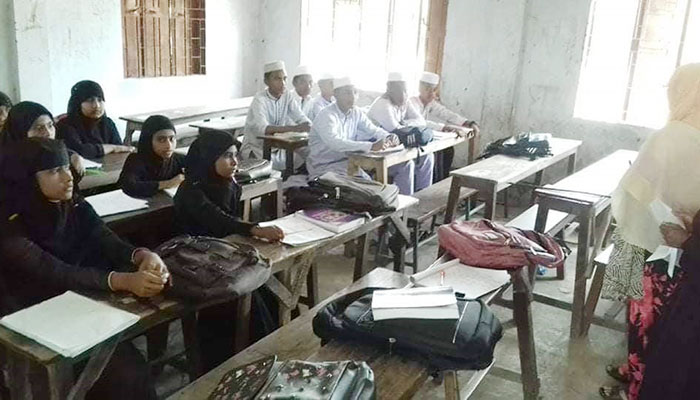 এসো শব্দার্থ শিখি-
সাধারণ বিবৃতি
সুনির্দিষ্ট শ্রেণিকরণ
দুষ্কৃতকারী
পাঠ বিশ্লেষণ
একক কাজ
প্রশ্নঃ আখতারুজ্জামান ইলিয়াসের গ্রন্থগুলোর নাম লিখ।
জোড়ায় কাজ
প্রশ্নঃ নুরুল হুদা কি কি দোয়া মুখস্থ করেছিল?
দলীয় কাজ
প্রশ্নঃ গল্পে উল্লেখিত প্রাকৃতিক অবস্থা বর্ণনা কর।
মূল্যায়ন
১। আখতারুজ্জামান ইলিয়াস কত সালে জন্মগ্রহন করেন?
২। তিনি কত সালে মৃত্যবরণ করেন? 
৩। তাঁর গ্রন্থগুলোর নাম বল।
৪। তাঁর উপন্যাসগুলোর নাম বল।
৫। তিনি পেশায় কি ছিলেন?
৬। তিনি কোথা থেকে স্নাতকোত্তর ডিগ্রি লাভ করেন ?
বাড়ি কাজ
প্রশ্নঃ ‘রেইনকোট’ প্রবন্ধের মূলভাব লিখে আনবে।
সকলকে ধন্যবাদ
আবার দেখা হবে